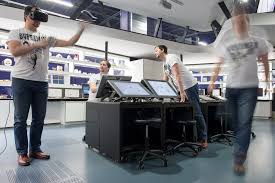 À propos des laboratoires créatifs
RÉCIT MST


Pierre Lachance
CC by-nc-sa RÉCIT MST
Plan de la présentation
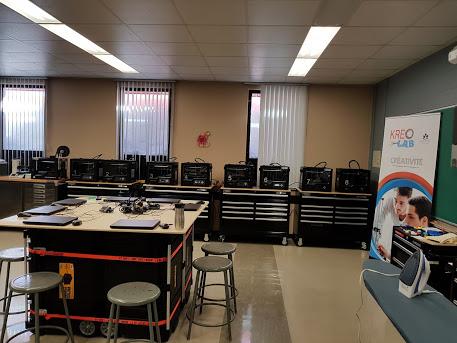 Définition et pourquoi les laboratoires créatifs?
Compétences, pédagogie, approches
Comment faire?
Exemples
Site Web
Programmation et robotique
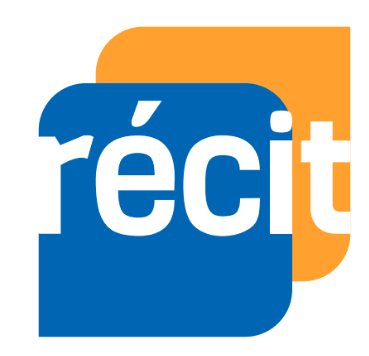 ~Définition
un environnement d’apprentissage ouvert qui permet de concevoir et de fabriquer des objets intégrant des composantes numériques ainsi que des outils et matériaux usuels comme les ciseaux, le carton et la colle
les enseignants comme les élèves sont des apprenants

projets individuels, collaboratifs, personnels ou de classe
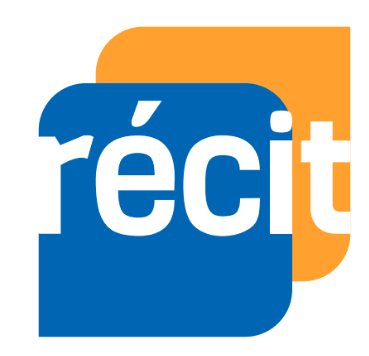 [Speaker Notes: On demande des mots-clés dans le clavardage ou on demande de les écrire à l’écran. Nous en inscrivons quelques-uns.]
Pourquoi les laboratoires créatifs
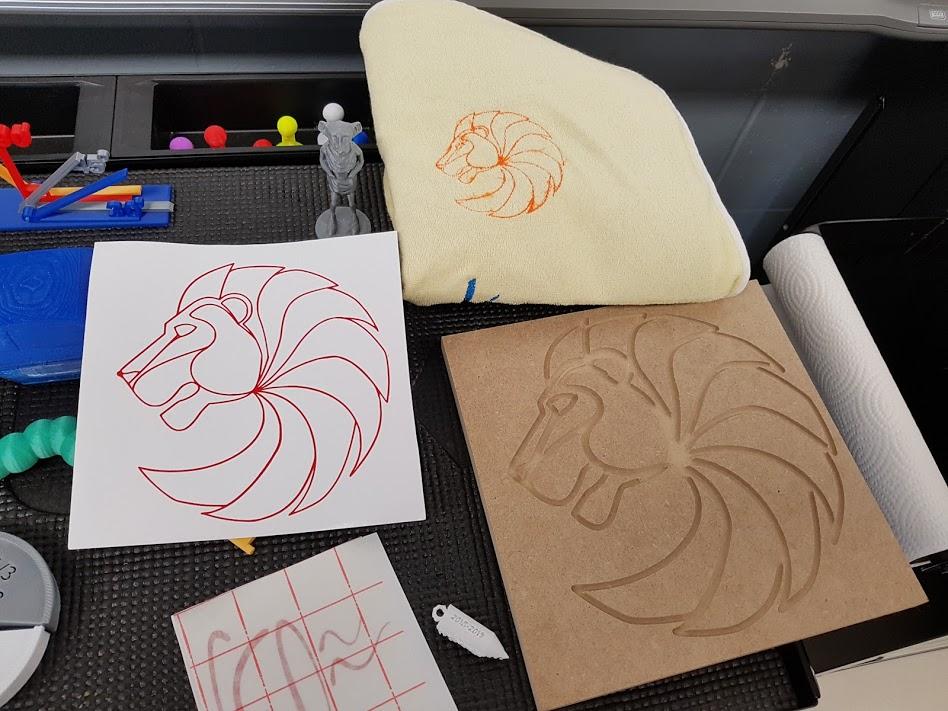 Autre façon d’intégrer le numérique
Ouverture sur d’autres approches
Exploration des «nouveaux» outils
Favoriser l’interdisciplinarité
Varier la formation continue
Et les vôtres?
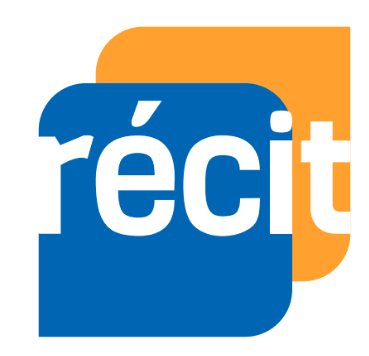 Compétences
citoyennes - personnelles - professionnelles
Apprendre à connaître;
Apprendre à faire;
Apprendre à être;
Apprendre à vivre ensemble.
http://rire.ctreq.qc.ca/2018/07/competences-21e-siecle-2/
Compétences 21e siècle
Pensée critique et résolution de problèmes
Collaboration et leadership
Agilité et adaptabilité
Initiative et esprit d’entreprise
Communication orale et écrite efficace
Obtention et analyse de l’information
Curiosité et imagination
http://unesdoc.unesco.org/images/0024/002429/242996F.pdf
Pédagogie
Artistique
Utilitaire 
Approche orientante
Exploration
Développement personnel
Expérimentation
Loisir, jeu
Créativité
Pensée critique,
Résolution de problèmes,
Capacité de développer des produits de qualité et productivité.
Collaboration,
Communication,
Compétences liées aux technologies de l’information et des communications (TIC),
Habiletés sociales et culturelles, citoyenneté.
Pensée design
Approche STEAM (MATIS OU STIAM)
Démarche de conception, d’analyse
Résolution de problème
Diversité
Local et pas de local
Trousses mobiles
Lab mobile entre écoles
Local test CS
Communautaire
Bibliothèque
… à chacun son LAB
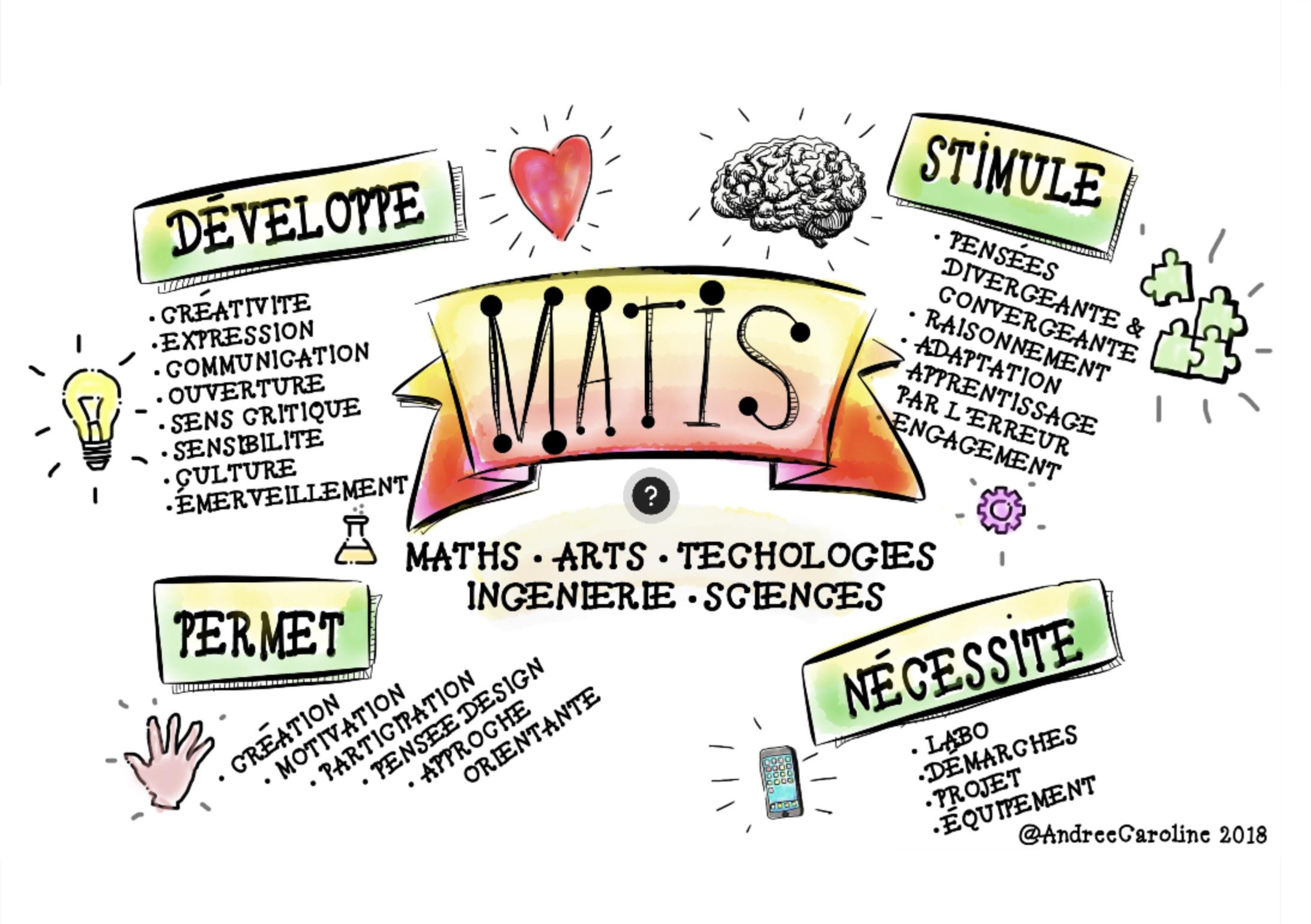 Approche MATIS
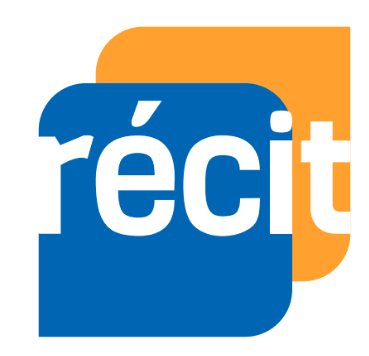 https://view.genial.ly/5bd9ce0b429dc211d9d33679/approche-matis-steam
[Speaker Notes: Selon le département américain de l'Éducation, le nombre total d'emplois liés à STEAM, aux États-Unis, augmentera de 14% au cours de cette décennie (2010-2020),Celui-ci s’inspire du processus créatif des artistes. Comme le rappellera cet article américain, les ingénieurs de Google ne sont pas seulement des informaticiens qui bidouillent. Ce sont des créateurs qui pensent en matière de design, de fonctionnalité, de service, etc. La méthode est promue partout, particulièrement par l’UNESCO qui y voit une bonne façon d’attirer les filles et les femmes en particulier dans les branches scientifiques et technologiques. / À condition que les arts ne soient pas dévoyés et ne passent pas à la trappe.]
Pensée design
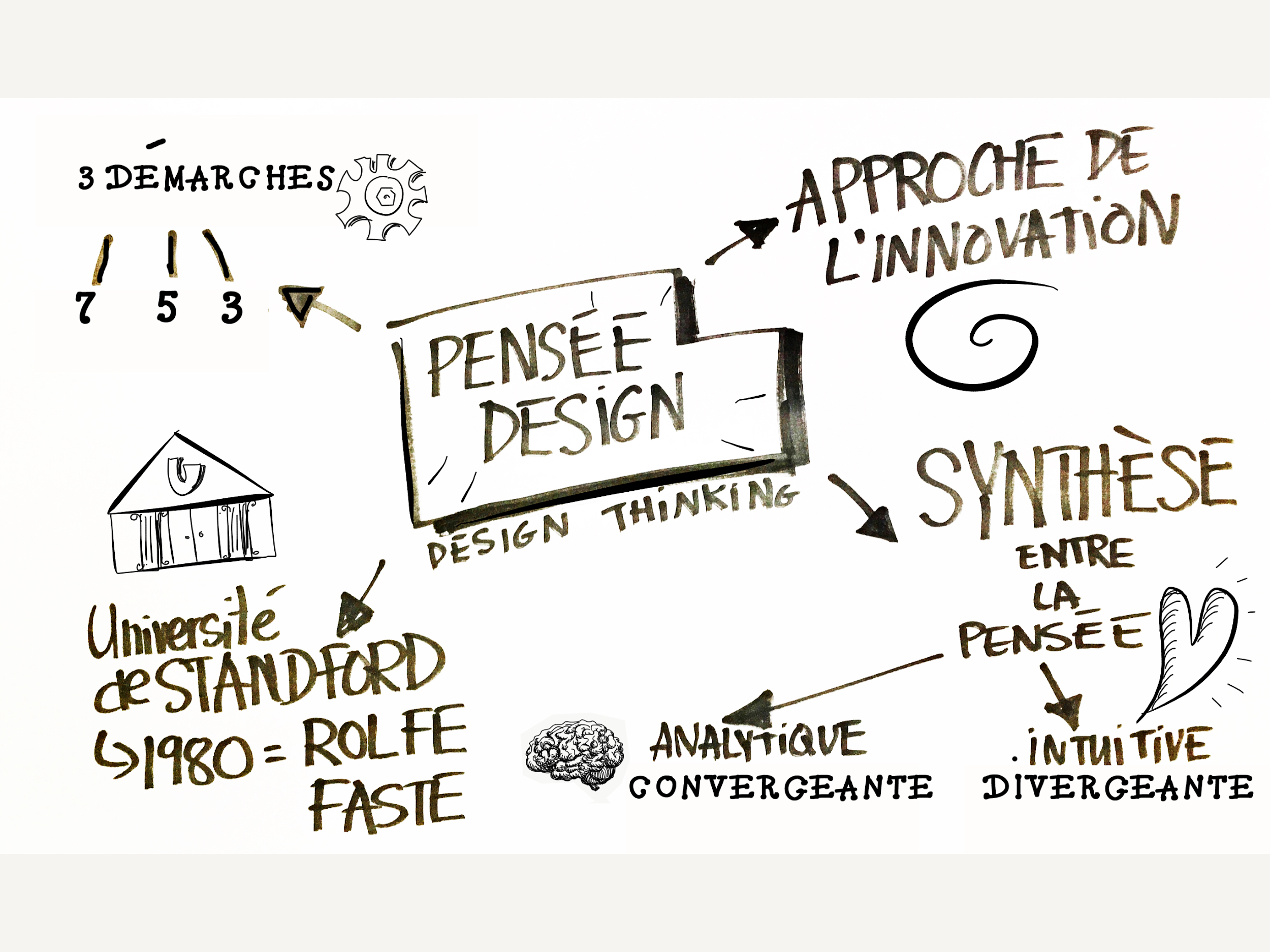 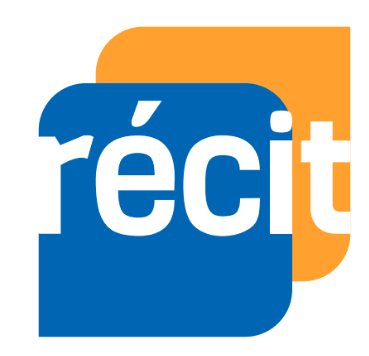 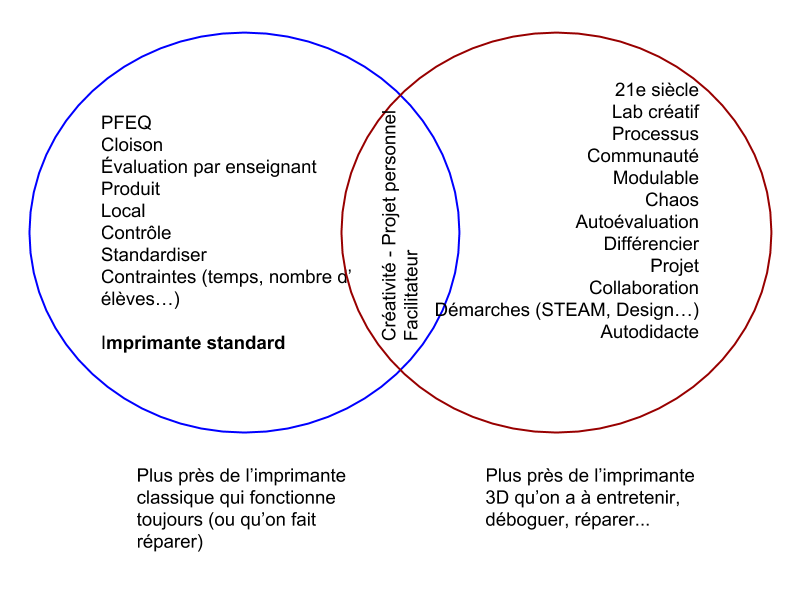 La classe vs le laboratoire créatif
À prendre en compte
Est-ce qu’on a besoin d’un laboratoire créatif?
Si oui, pourquoi (intentions)?
Avoir une équipe de facilitateurs (engagés dans le projet)
Étape par étape (préparation, réalisation, intégration)
Il ne sera pas «hot» à la première semaine
Disposition dans le local
Gestion de la classe
Projet élève
Matériel
Quoi dans un lab
Divers points de départ
Local
Philosophie
Projet
Équipement
Matériel
Moyens
Parcours de formation MEES - RÉCIT
Autoformations Campus RÉCIT
Service national MST et Arts (accompagnement en présence et distance)
RÉCIT Arts
Pensée design
Approche STEAM (MATIS ou STIAM)
Exemples  Voir : http://laboratoirecreatif.recit.org/quelques-exemples/
En art robotique
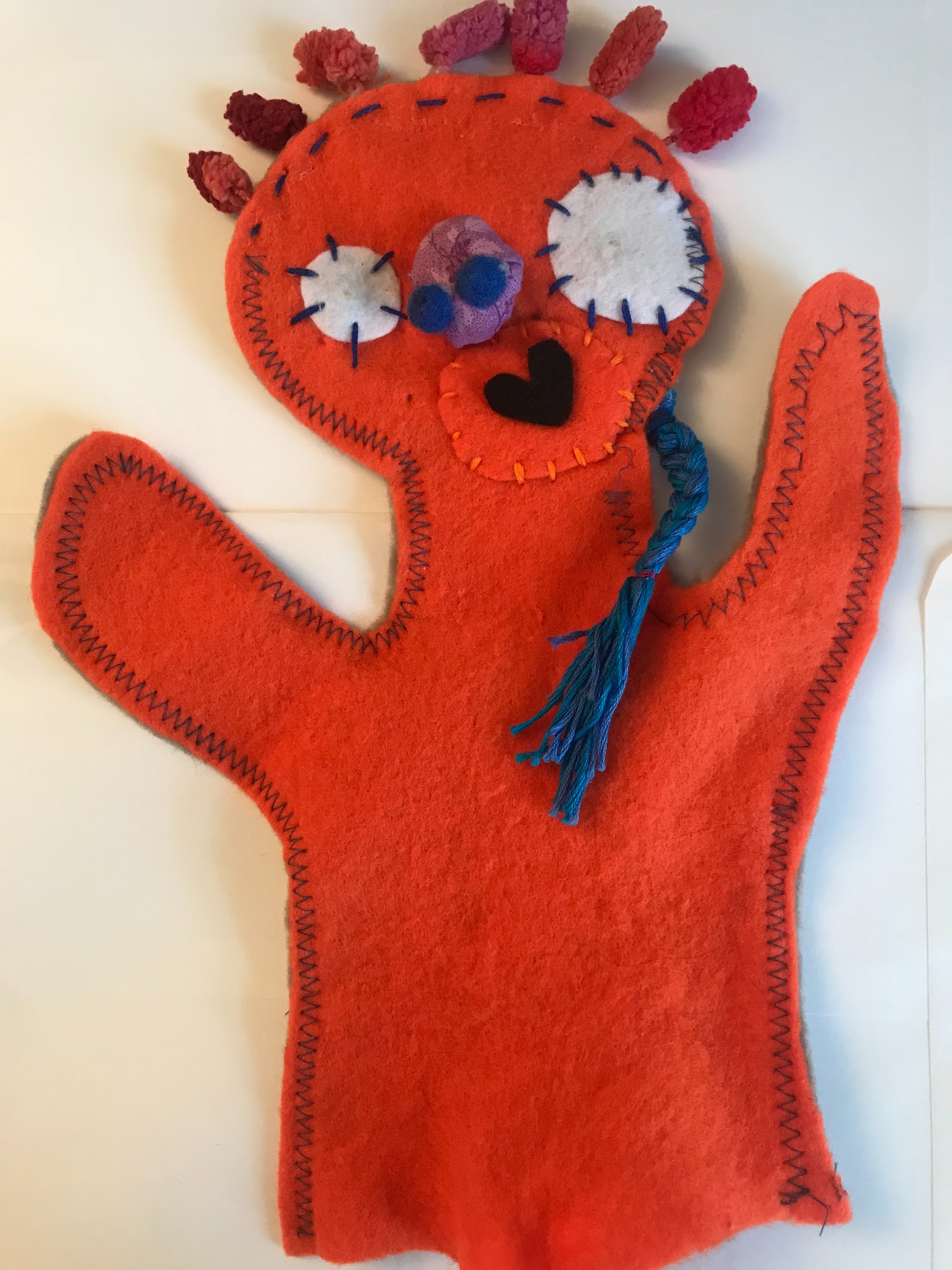 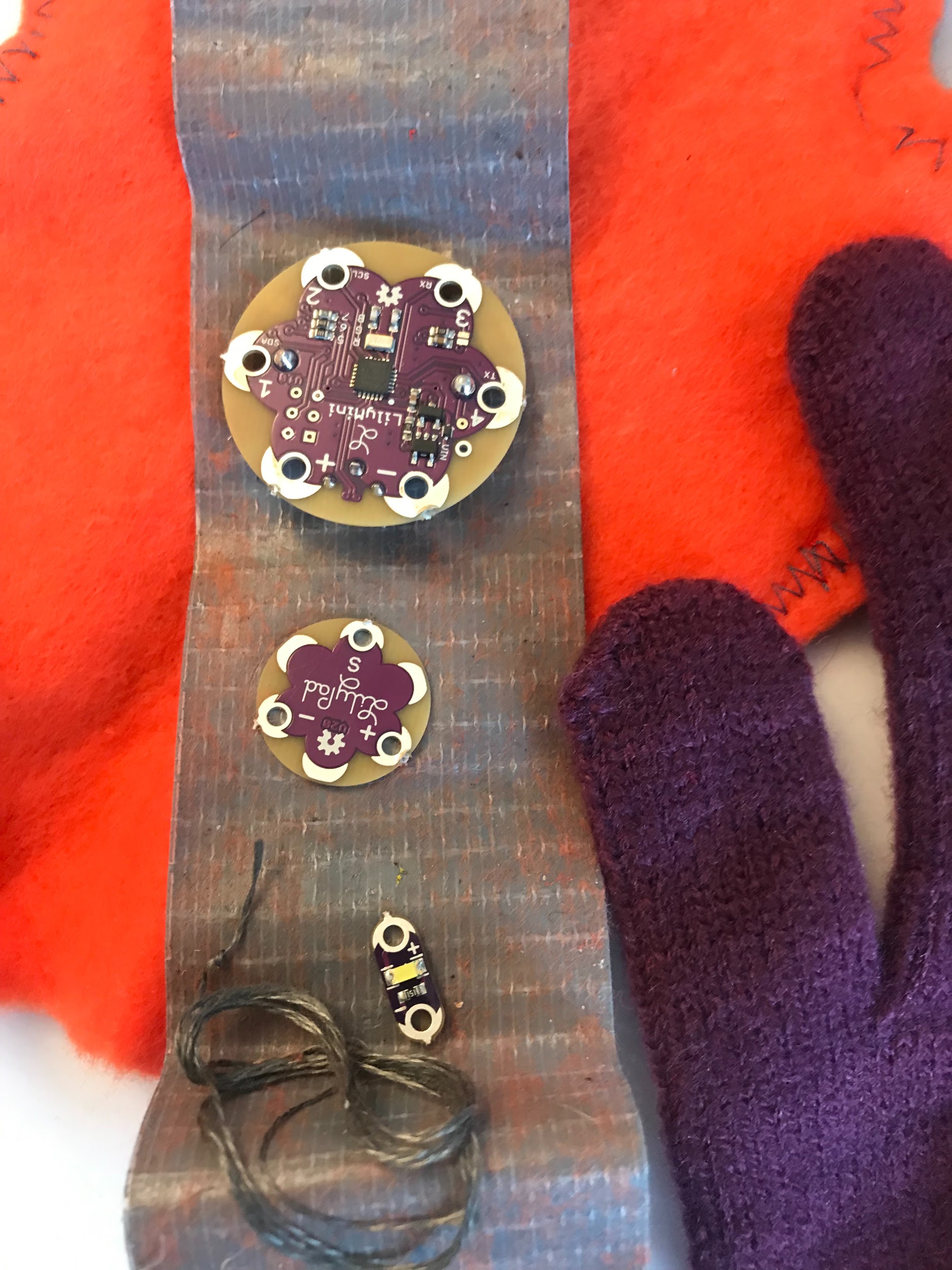 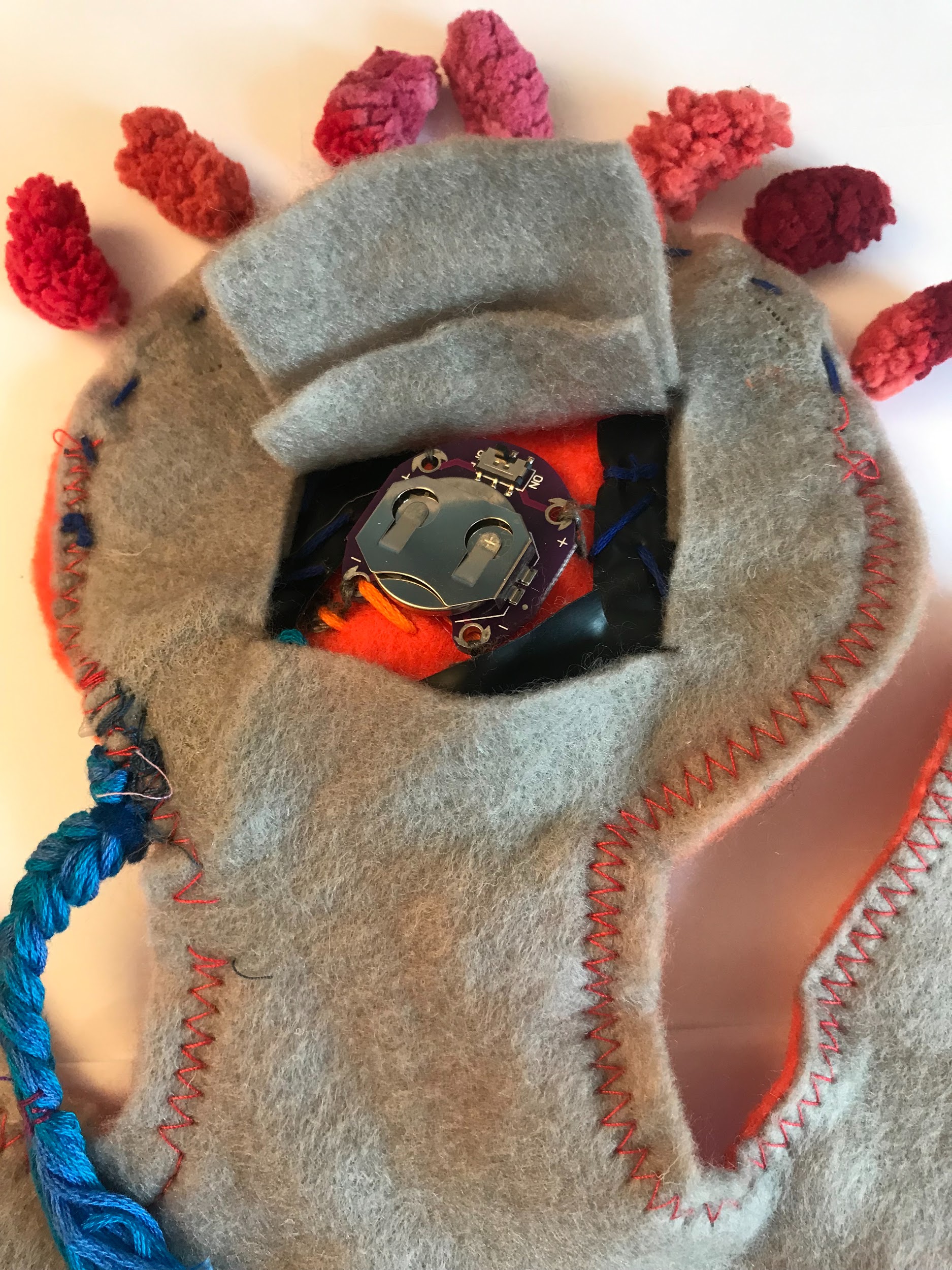 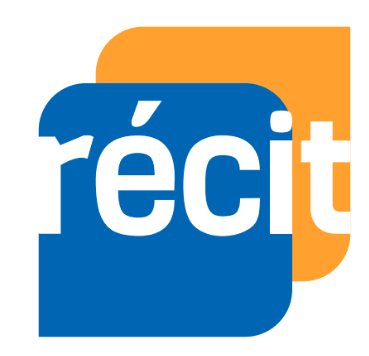 Campus RÉCIT
https://campus.recit.qc.ca
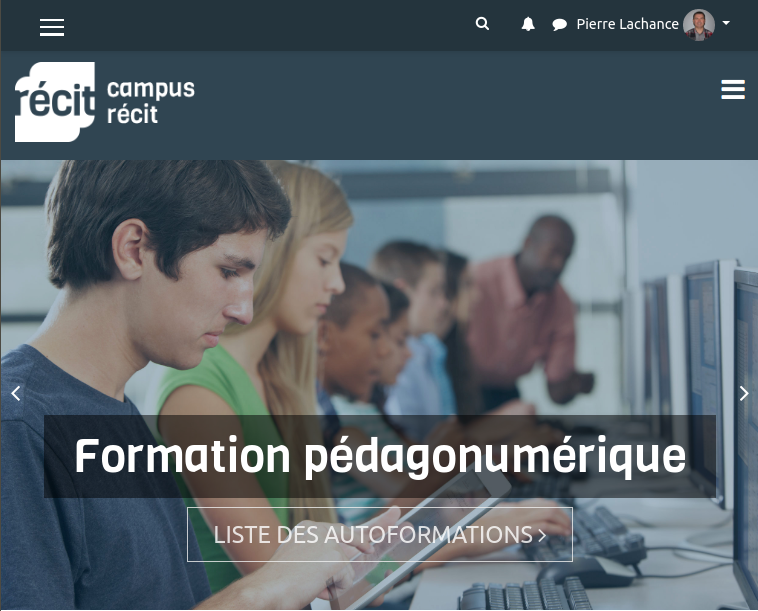 Catégorie Lab créatif

Catégorie Robotique

Voir la réalité virtuelle

Fouiller dans les disciplines
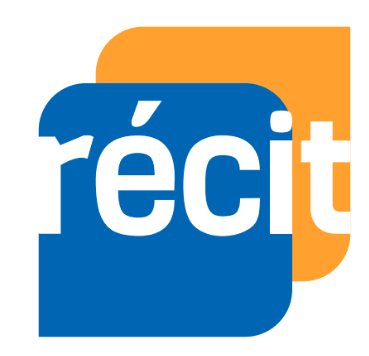 Site Web
http://laboratoirecreatif.recit.org
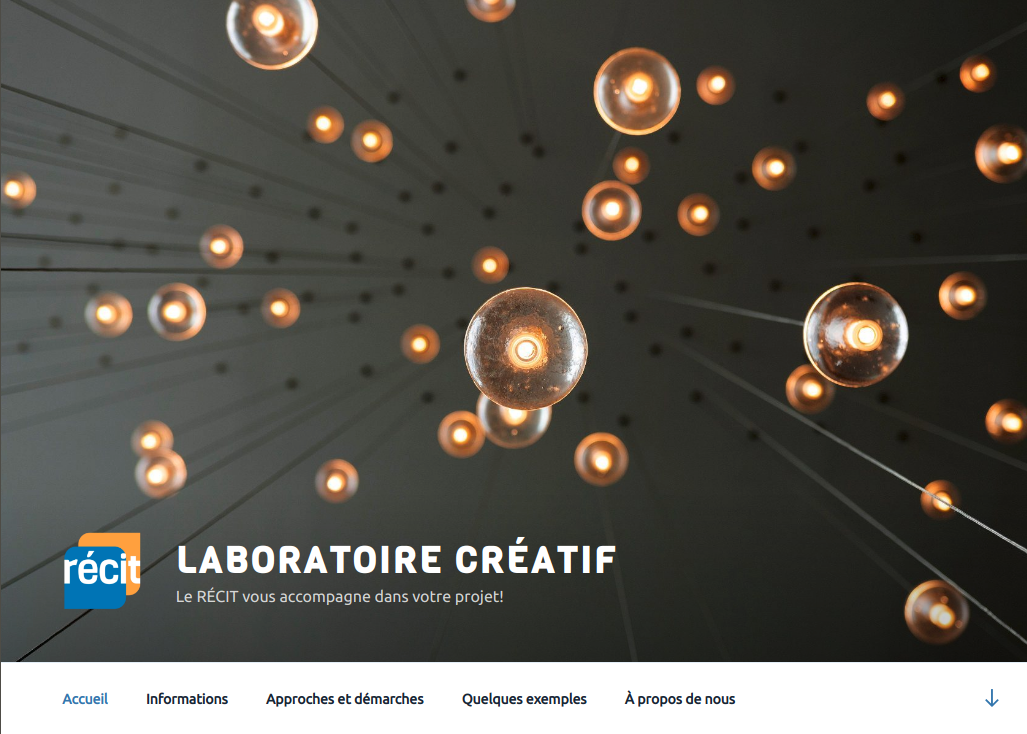 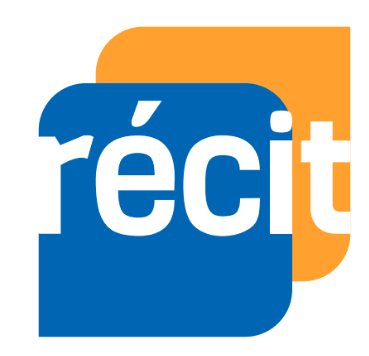 Site Web Robot-TIC.qc.ca
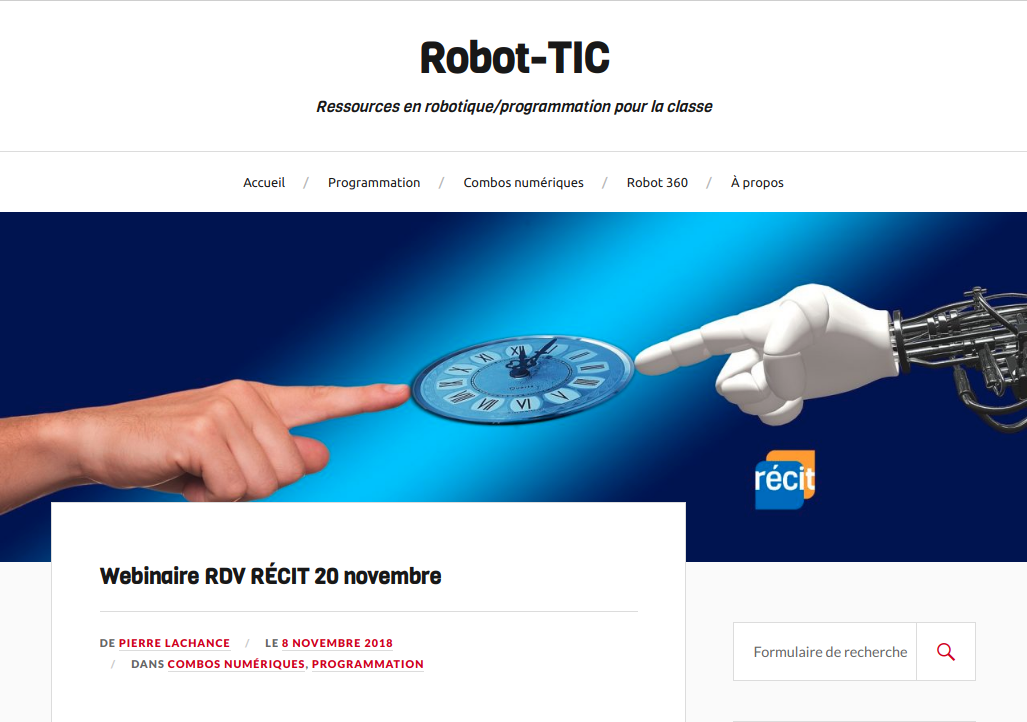 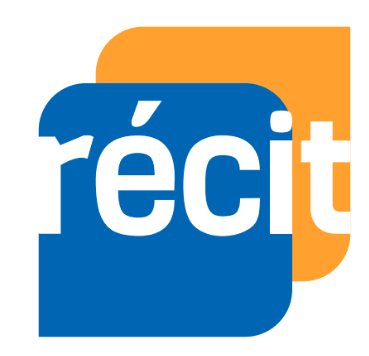 [Speaker Notes: https://robot-tic.qc.ca/]
Programmer
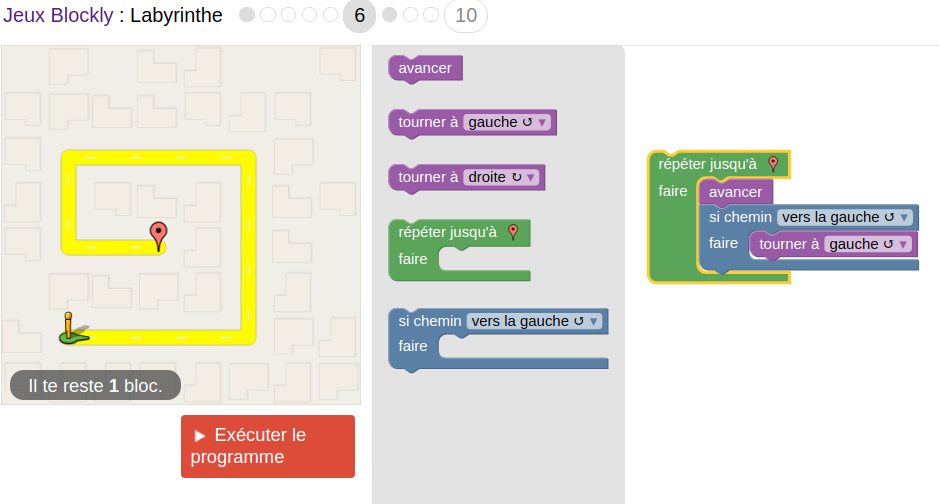 En classe...
Ce sont des blocs (actions) à assembler dans une séquence qui nous permet d’atteindre le but recherché.
Pourquoi?
Programme
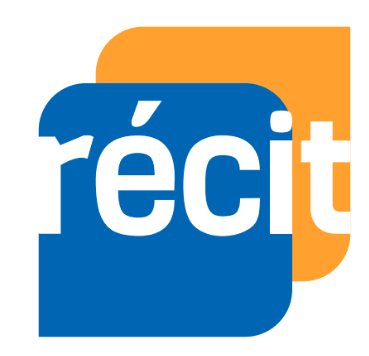 Défi
Outils
Actions
[Speaker Notes: Lynda utiliser le clavardage pour écrire  vos questions.]
La non réponse et le rôle de l’enseignant
Indices
Réponse
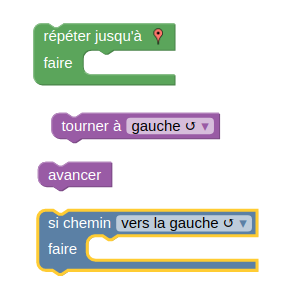 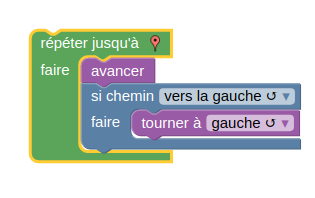 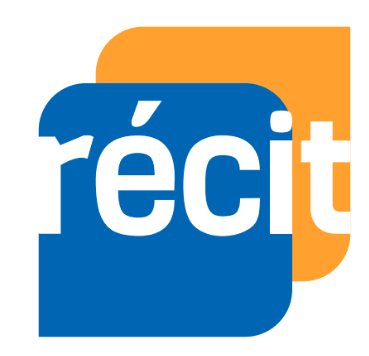 Expert?
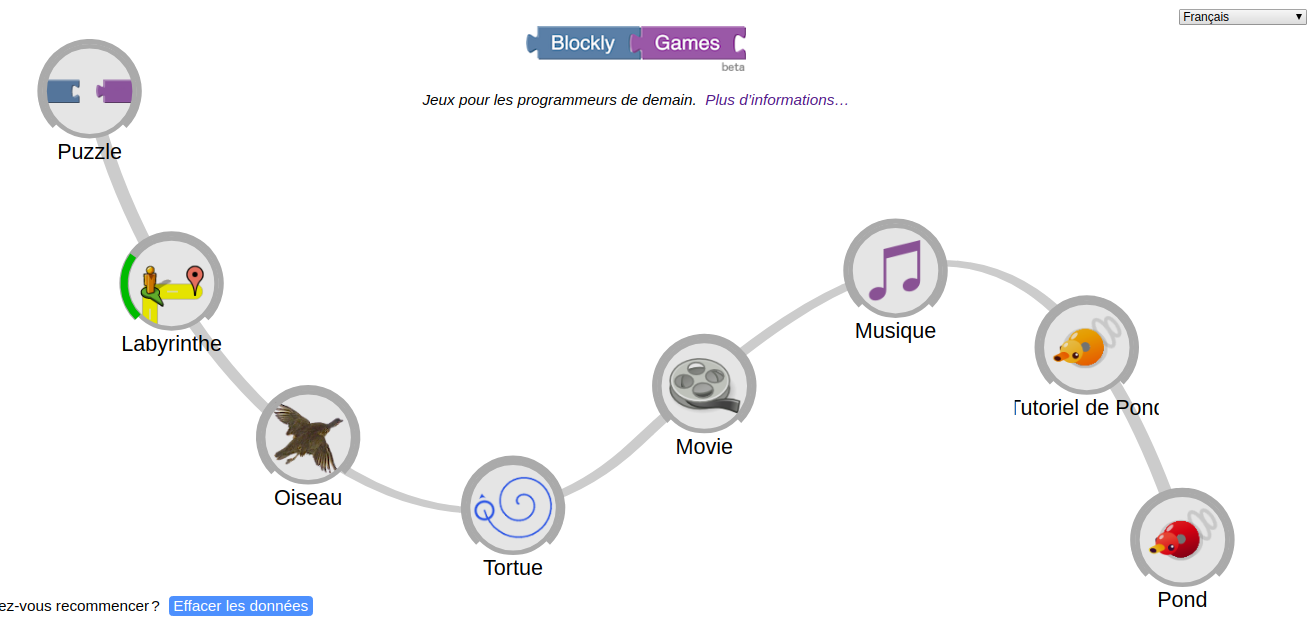 S’initier
Jeux Blockly et Code.org
Pas de cours à donner
Type problème à résoudre
Garder des traces de ses réussites et problèmes
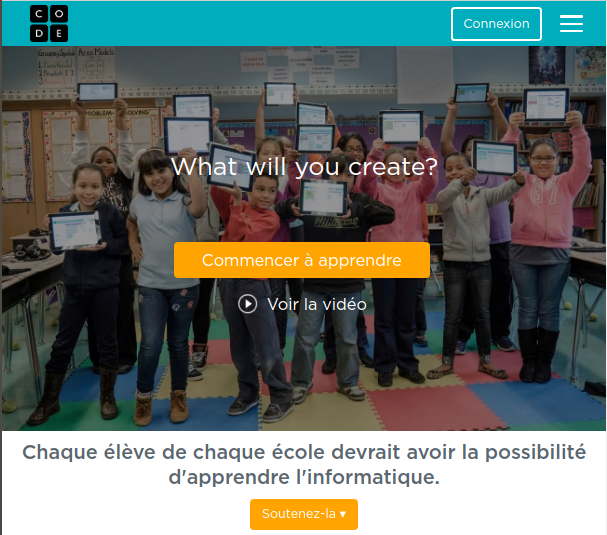 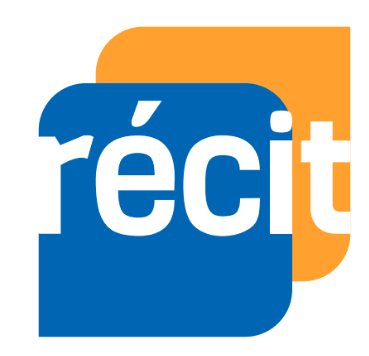 [Speaker Notes: Lynda utiliser le clavardage pour écrire  vos questions.]
Retour
Questions et commentaires


Merci !

Pierre Lachance
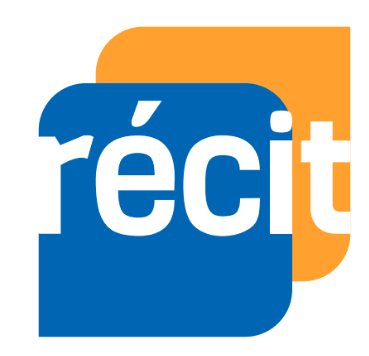